Build Execution Into Strategy
TEAM 6Amy | Alyssa | Cory | Hunter
[Speaker Notes: Cory

Amy - 
Fair Process “Buy In” Video from SW.
https://www.youtube.com/watch?v=3RI08CwiLjw 

Hunter - 
Fair Process Video three E Explanation. 4:56
http://youtu.be/BpkpG2XnDfM 
Transforming unpopular changes to frontline innovation with fair process and relational coordination 2:27
https://www.youtube.com/watch?v=lZd8m7alpmo

Cory - Employee Engagement 4:16
http://youtu.be/y4nwoZ02AJM]
Learning Objectives
Awareness
Employee/Management Relations 
Planning v. Implementation 
Fair Process

Poor Execution

Power of Fair Process

The Three E Principles

Intellectual and Emotional Recognition Theory

How it all fits together with the Blue Ocean Strategy
[Speaker Notes: Cory

Today we’re going to talk a lot about the execution of the strategy.

The first thing we want you to notice is the employee management relations, How you plan, versus how you implement and be able to tie that into how the management who designs the vision or strategy and how they interact with the employees.
this all ties into the fair process.

We first must look at some mistakes and some poor execution principles with Alyssa Barney, without knowing what doesn’t work, we could possibly pick those paths in the future. Then we’ll have Amy up here to speak about the Power of Fair Process. She’ll speak to you about how the fair process implemented properly can effectively change the organization and act as a catalyst for the change by motivating employees. Pay particular attention again to the employee/management relation aspect.

The Three E principles will be covered by Hunter who will walk you through Engagement, Explanation, and Expectation Clarity. These will help you build trust and commitment with your employees.

We all know that this information is important but I’ll follow it up by enhancing the understanding of WHY the process is important.

Alyssa will follow up with some thoughts on the Intellectual and Emotional recognition Theory.]
Poor Process
Can Ruin Strategy Execution

Good Strategy v. Successful Strategy

Example: Lubber

Levels of the Organization
[Speaker Notes: Alyssa
p172]
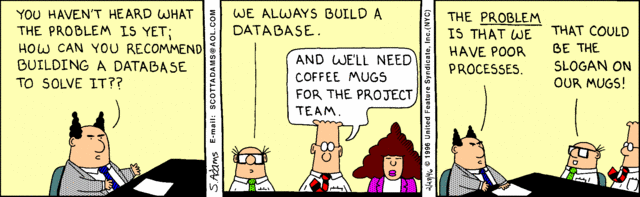 [Speaker Notes: Alyssa]
Fair Process
John W. Thibaut and Laurens Walker

Psychology of Justice + Study of Process = Procedural Justice

Goal: Create People’s Buy-In Up Front

Voluntary Cooperation
[Speaker Notes: Amy
p174

Fair Process “Buy In” Video from SW.
https://www.youtube.com/watch?v=3RI08CwiLjw 


What is fair process? How does it allow companies to build execution into strategy? 
-Traces back to two social scientists: John W. Thibaut and Laurens Walker. They combined their interest in the psychology of justice with the study of process and created the term procedural justice. The focused their attention on legal settings, they investigated to see what made people trust a legal system so that they will comply with laws without being coerced. 

- People care less about the outcome and more about the process itself. Satisfaction and rose when procedural justice was exercised. 

-Fair process builds people’s buy-in up front 

-People believe a level of playing field exist within a process. Therefore, this encourages voluntary cooperate in strategic decisions. 

-Voluntary cooperation is more than mechanical execution “getting the job done”. Involves going beyond the best of their abilities to execute resulting strategies

Examples: ?????]
How Fair Process Affects People’s Attitudes and Behaviors
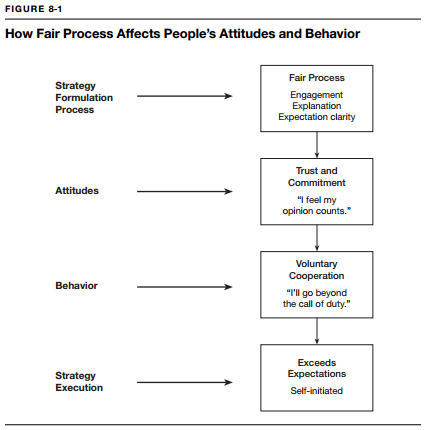 [Speaker Notes: Amy]
[Speaker Notes: Amy]
Three E Principles of Fair Process
Engagement

Explanation 

Expectation Clarity
[Speaker Notes: Hunter
p175]
Three E Principles of Fair Process
[Speaker Notes: Hunter
p175
Fair Process Video three E Explanation. 4:56
http://youtu.be/BpkpG2XnDfM]
Transforming unpopular changes to frontline innovation with fair process and relational coordination
[Speaker Notes: Hunter
p175Transforming unpopular changes to frontline innovation with fair process and relational coordination
https://www.youtube.com/watch?v=lZd8m7alpmo]
Why does fair process matter?
Strategy Shapes Attitudes

Severity of Effects on Strategy Execution
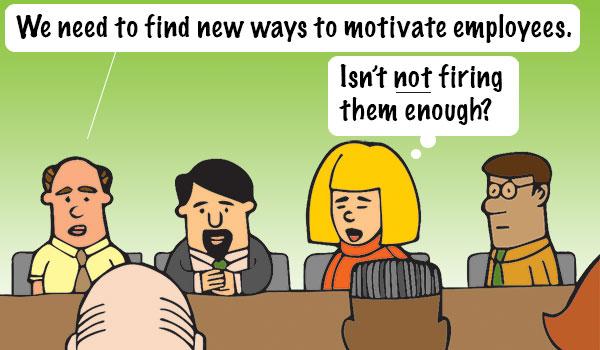 [Speaker Notes: Cory
181

Fair Process - how do you wish to be treated?
Motivate the workers to work for you, not against you. When you change the strategy it may not be popular and it could cause such a drastic drop in morale that the workers respond with not only not completing their duties, but actively prevent company from developing.Strategy Shapes the way the company’s gears work together.
I’ll talk about the severity of the effects on strategic execution.]
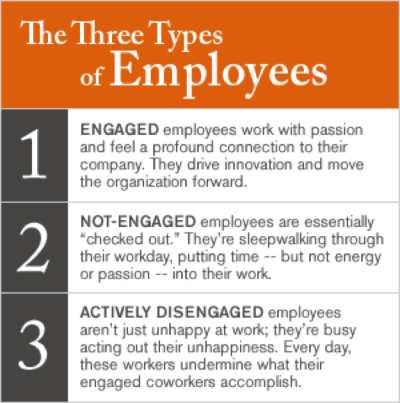 [Speaker Notes: Cory
181

We’ve discussed the poor processes, and this is the real reason it can ruin strategy execution.the book has discussed the Sales force of the company Lubber acted as what this figure shows as Actively Disengaged. the sales team fought the changes and 
There’s a difference between Employee A Keeping customers and Acquiring new customers, Employee C keeping customers but not giving too much more effort to acquire new business, and employee C who legitimately doesn’t want the business to have any customers and destroys relationships with the customers you already have, as well as scaring off any potential customers because their outlook of their job is bleak. 

Do you agree with the naming of these three categories?
I have a short video about Employee Engagement]
[Speaker Notes: Cory
Employee Engagement
http://youtu.be/y4nwoZ02AJM 4:16]
Maslow’s Hierarchy of Needs
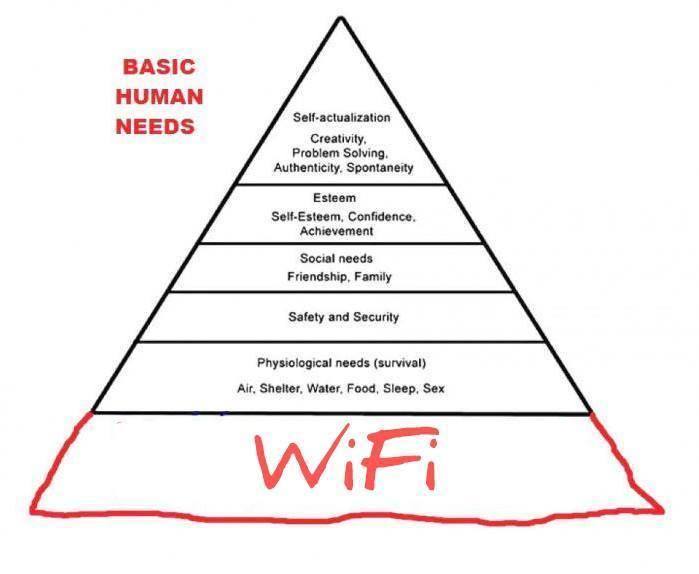 [Speaker Notes: Cory
181

We’ve seen Maslows hierarchy of needs before, but motivating our employees by giving them the opportunity to realize the top of the pyramid is the important thing. in general we understand that an income can provide the means for Physiological needs, Safety and security, and the Means for Social Needs. the employee must have these in order for a leader to build the opportunity for the employee to even concern herself with Esteem and Self-actualization.We could go in depth with these things but you should have already taken Organizational Behavior. 
What they didn’t go over is The most important need that is more of a new development in behavioral studies. A very basic Human need.Slide. WiFi Appears]
Attitudes Shape Behaviors
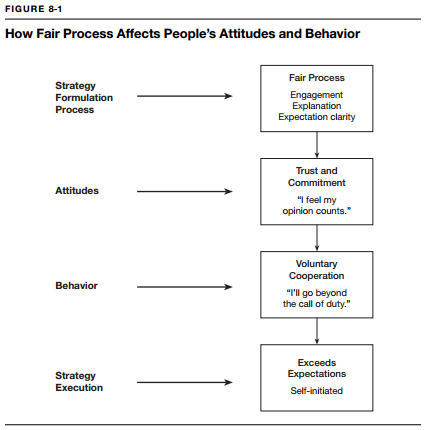 [Speaker Notes: Cory
It’s the Esteem and the Self Actualization that really comes from leadership in the workplace.
How you implement the Strategy by bringing the three Es into play
You Engage, Explain, and ensure that you clarify what you expect. this builds trust, and Confidence, fitting into the Esteem level of the pyramid.

 It shapes the ATTITUDE through ensuring that their opinion counts.

What happens next is the motivation of worker converts from a “not engaged” behavior to Voluntary cooperation or “Engaged”. Actively wanting to help or make the company better because they believe in a cause.

This leads to the strategy actively moving forward and is self initiated.

You need to understand that through Maslows Hierarchy of needs the employee has the need to be creative, solve problems, have Confidence, and be able to Achieve. These boil down to one theory Intellectual and Emotional Recognition Theory and Alyssa Will walk you through this theory.]
Intellectual and Emotional Recognition Theory
Linked to Fair Process

Importance of the Individual

Herzberg’s Study on Motivation

Violation of Fair Process

Employee Engagement
[Speaker Notes: Alyssa
p181

Some helpful links:
http://books.google.com/books?id=hDzMIC8mij4C&pg=PA290&lpg=PA290&dq=intellectual+and+emotional+recognition+theory&source=bl&ots=zIhWBfjJzI&sig=7lqhQQ3VFlKrh1-sQhzUjpDU3Vk&hl=en&sa=X&ei=sFZRVPryM4ingwTCs4KYDA&ved=0CCcQ6AEwAQ#v=onepage&q=intellectual%20and%20emotional%20recognition%20theory&f=false

http://www.academia.edu/8611540/Interpersonal_Understanding_and_Theory_of_Mind_doctoral_thesis_


http://www.ncbi.nlm.nih.gov/pubmed/17613679]
Fair Process: The Execution Consequences
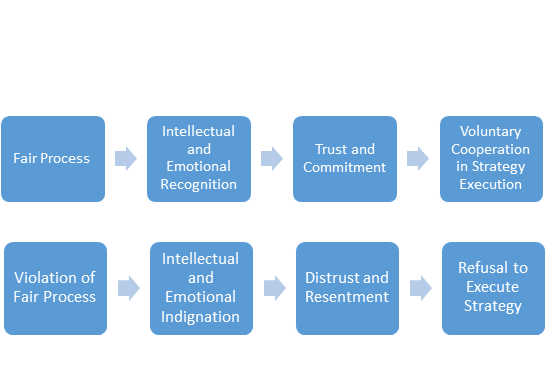 [Speaker Notes: Alyssa]
Fair Process and Blue Ocean Strategy
Intangible Capital
What is it?
Trust

Commitment

How does it affect your company?
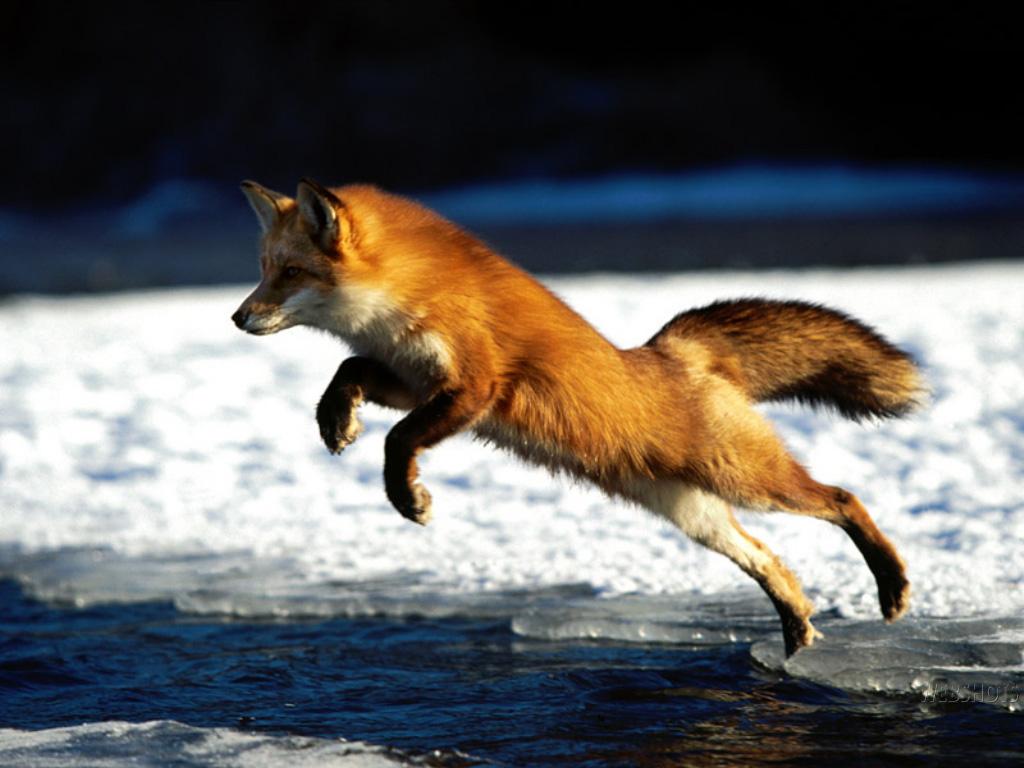 [Speaker Notes: Hunter
p183]
Summary / Looking Ahead
Awareness
Employee/Management Relations 
Planning v. Implementation 
Fair Process

Poor Execution

Power of Fair Process

The Three E Principles

Intellectual and Emotional Recognition Theory

How it all fits together with the Blue Ocean Strategy
[Speaker Notes: Amy

summarize and connect to things we’ve done so far
Very briefly review “a tale of two plants” from p176Very briefly look ahead to Ch9

-Today we discussed the Execution of Strategy
-The first thing we wanted you to notice is the employee management relations, How you plan, versus how you implement and be able to tie that into how the management who designs the vision or strategy and how they interact with the employees.
this all ties into the fair process.
-We looked at some different poor execution principles with Alyssa Barney, without knowing what doesn’t work, we could possibly pick those paths in the future. (remind of examples)-I spoke about the  Power of Fair Process. She’ll speak to you about how the fair process implemented properly can effectively change the organization and act as a catalyst for the change by motivating employees. Pay particular attention again to the employee/management relation aspect.
-The Three E principles was covered by Hunter who walked you through Engagement, Explanation, and Expectation Clarity. These will help you build trust and commitment with your employees.

Cory discussed details on WHY this process is important

Alyssa followed by discussing Intellectual and Emotional recognition Theory.]